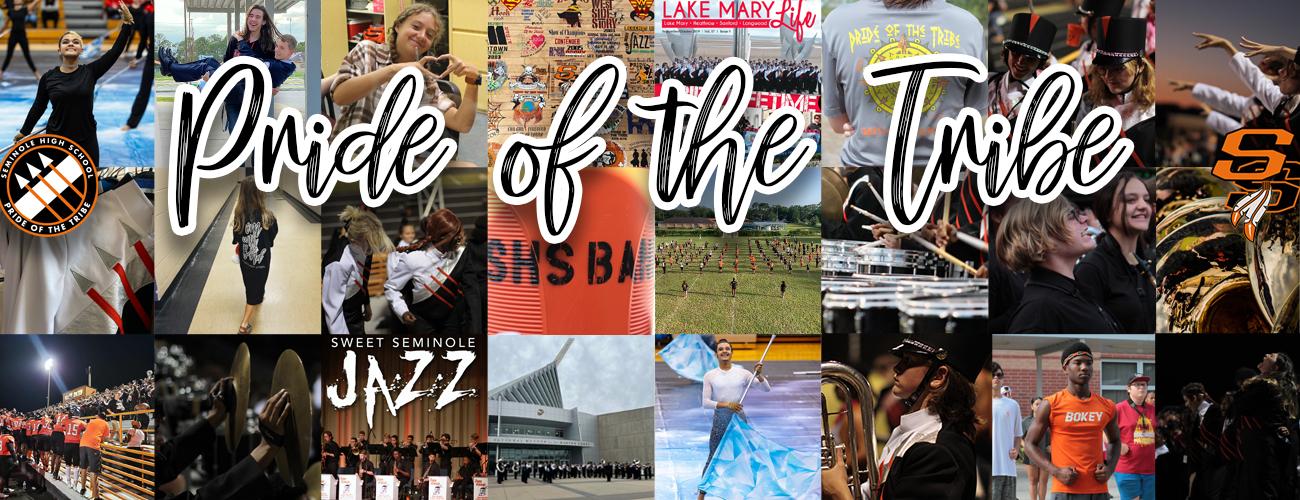 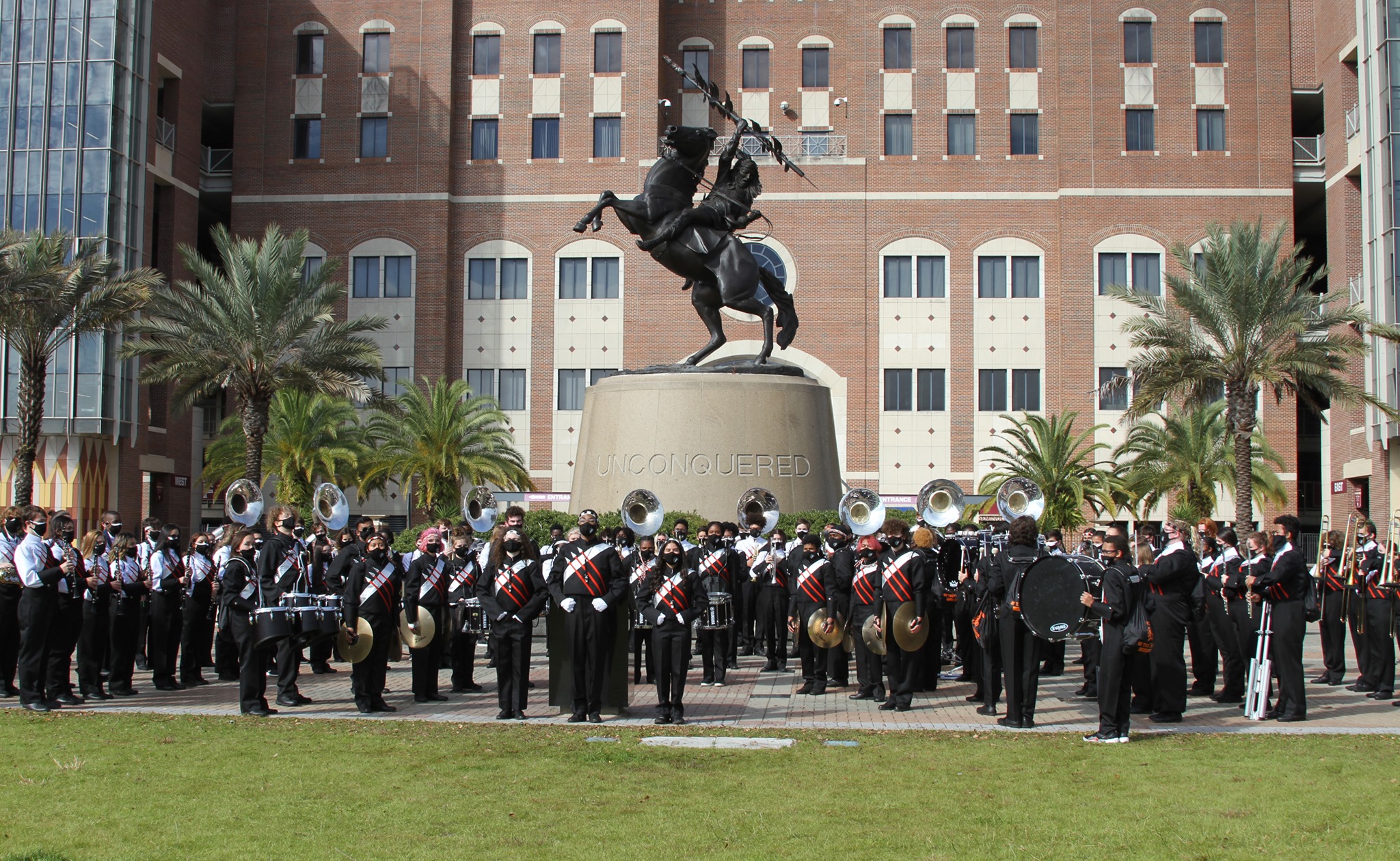 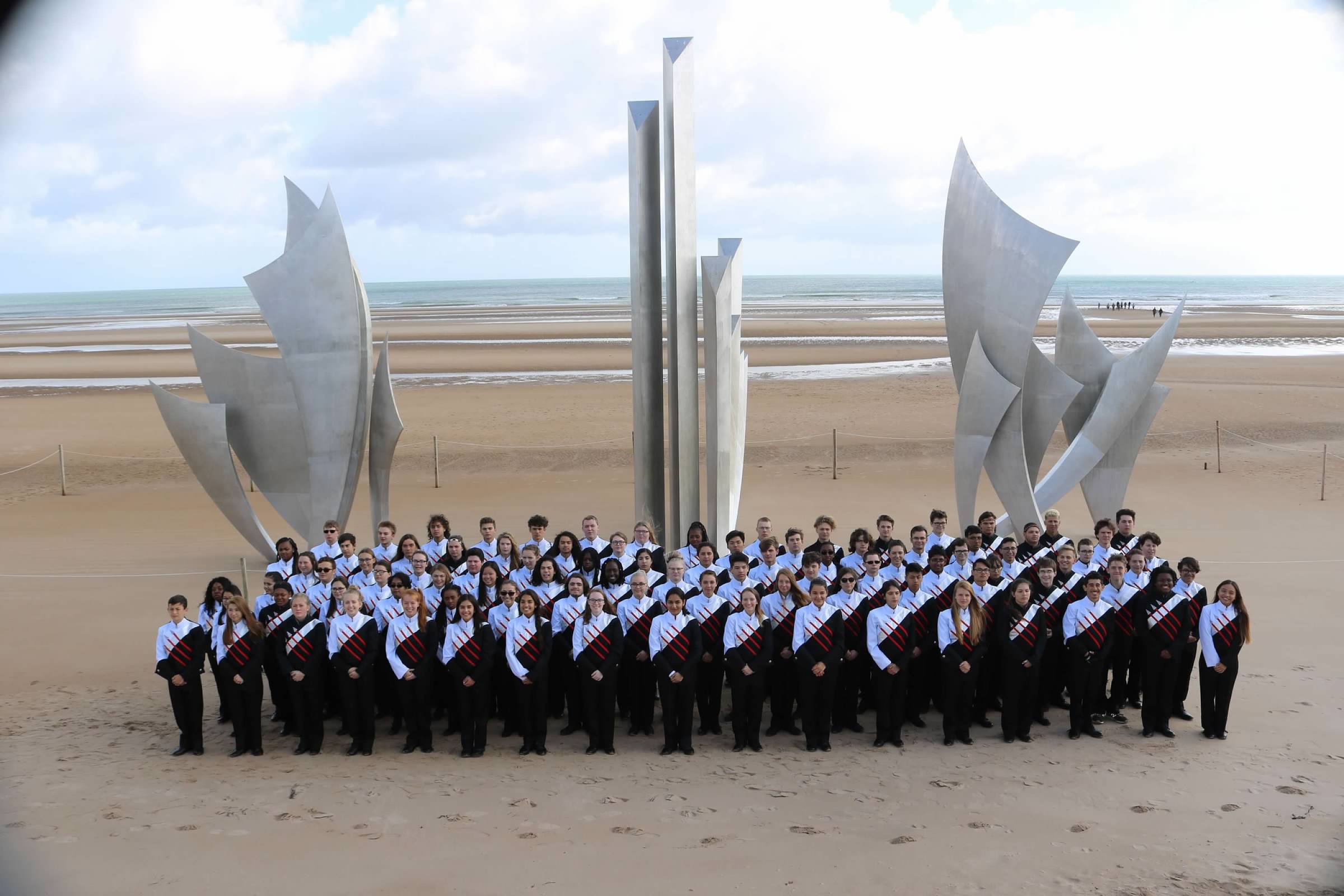 2023-2024 New Student Band Registration
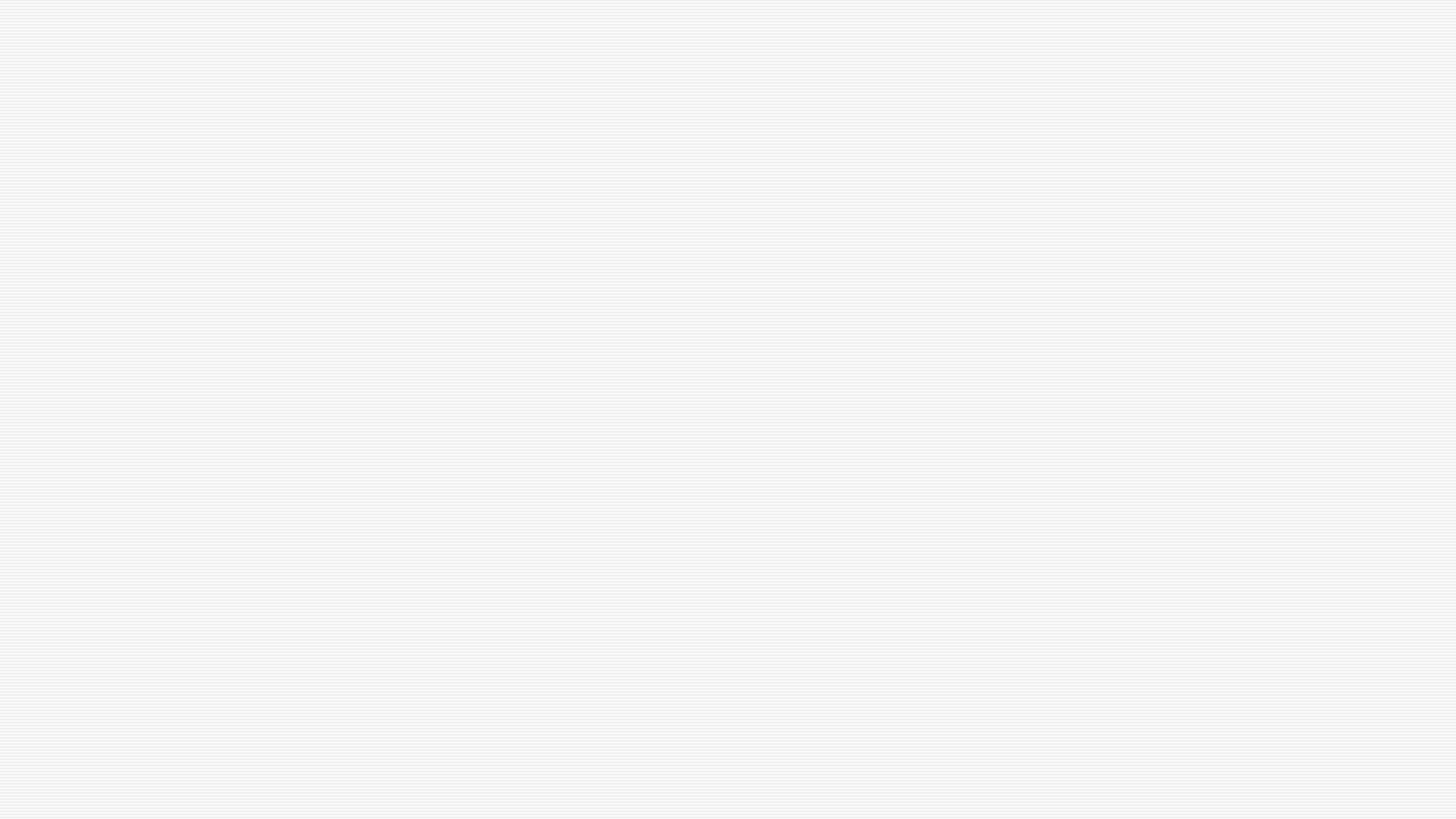 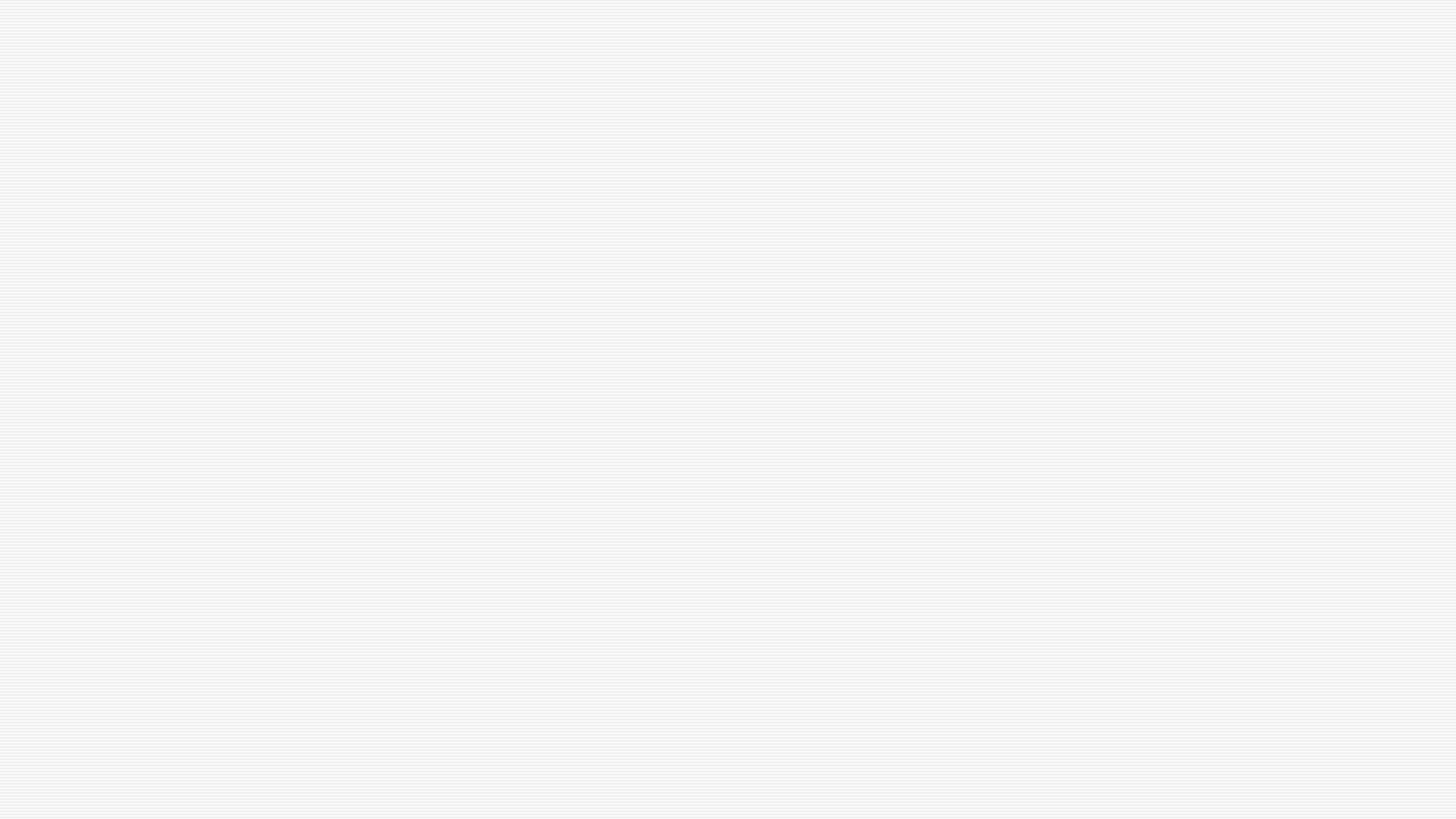 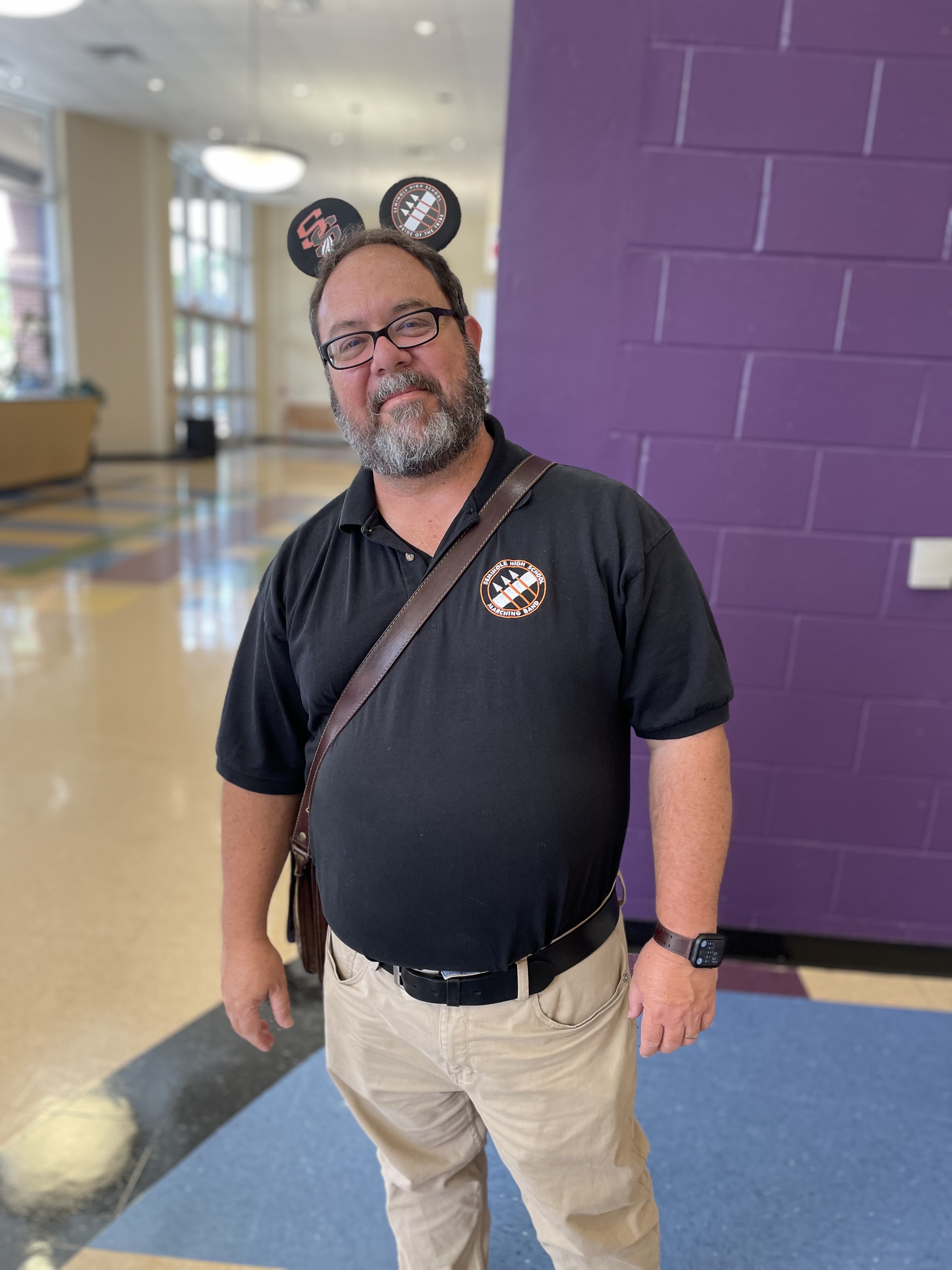 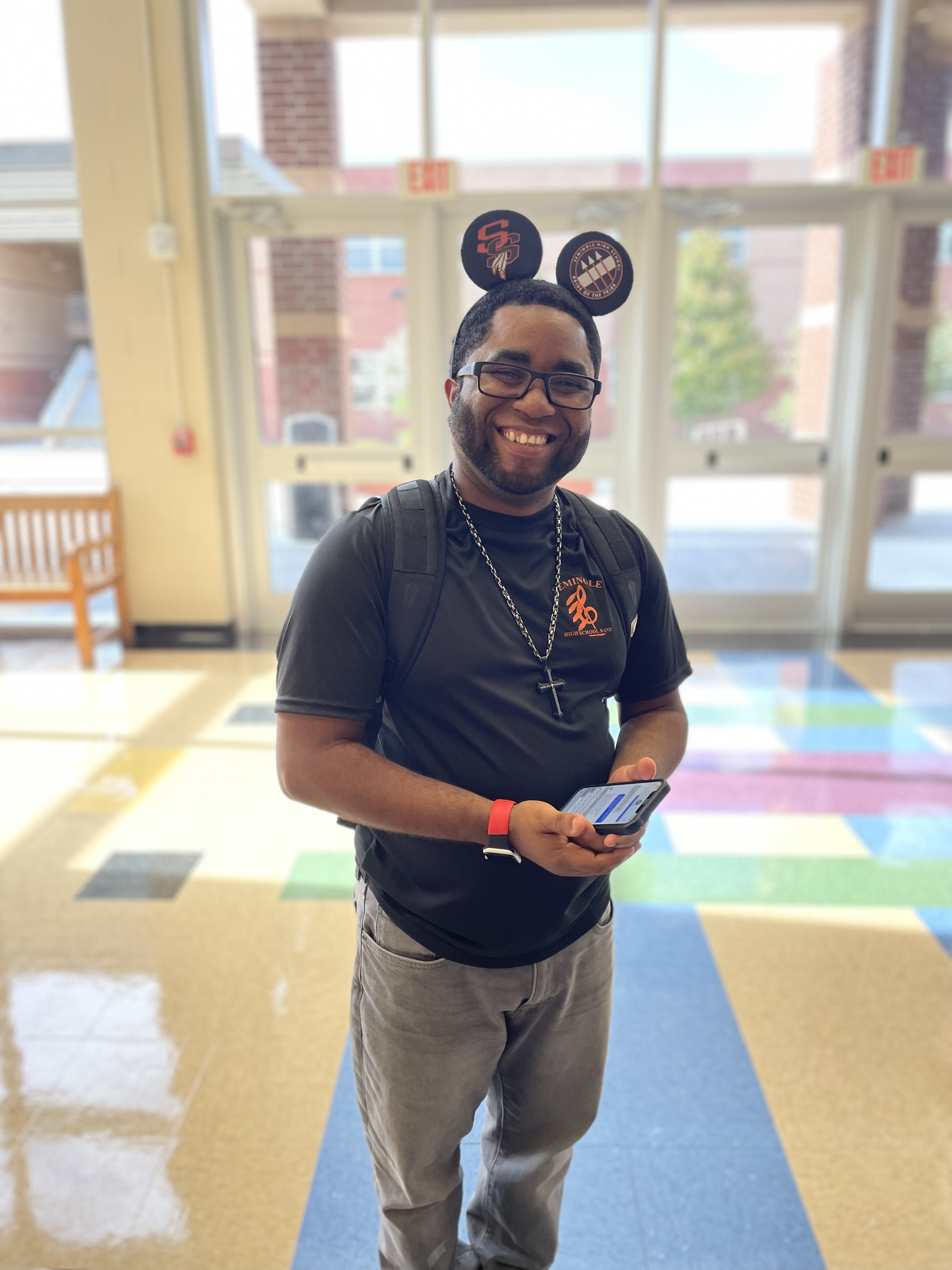 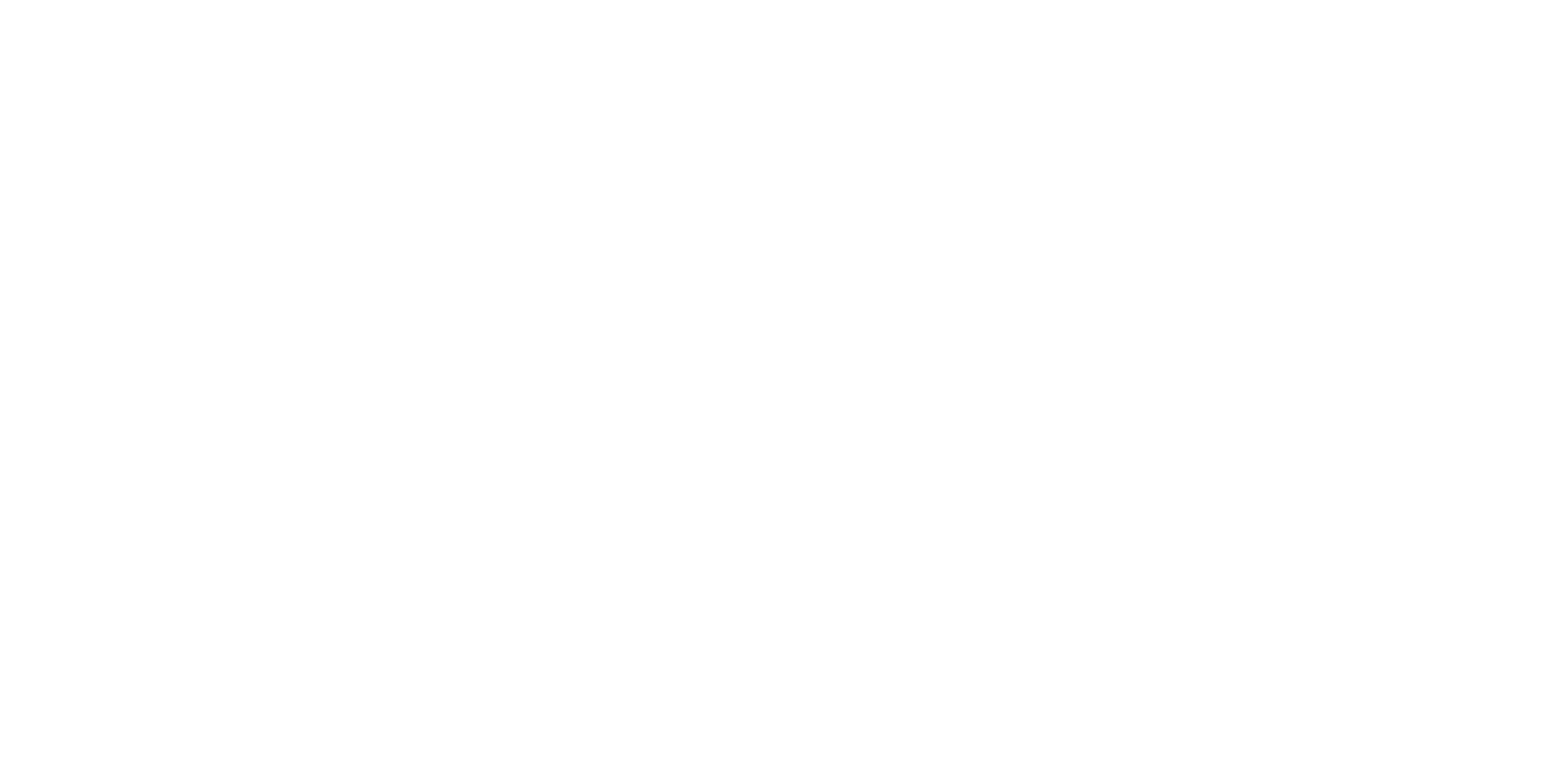 Overview of Tonight’s Events
Band Parent Association (BPA)Meetings the second Tuesday of every month @6:30PM; all are welcome to attend. Main campus band room.
Budget Summary
BPA 2023/2024 Budget
$120,000 Operating Budget
Income Streams
Band Dues: $55,000 
BPA Membership Dues: $2,000
Fundraisers: $55,000
The more participation we have in our fundraisers, and the more families we have join the BPA, the lower we are able to keep our dues. We also are always looking for help, either chaperoning or helping to plan and execute band events.

Dues: New Students (Band): $375 
           All Guard: $450 (now) plus $200 (winter)
General Spending
General Spending (cont’d.)
ITEMS INCLUDED WITH THE BAND DUES
USE OF A MARCHING UNIFORM 
CONTINUITY: 
YOU WILL RECEIVE TONIGHT: practice shirt, practice shorts, polo shirt, cinch bag
YOU WILL RECEIVE AT A LATER DATE: show shirt, Dinkles, gloves, lyre
ADDITIONAL EXPENSES THAT MAY OCCUR:
SPIRIT WEAR 
INSTRUMENT RENTAL (if applicable/available)
INSTRUMENT REPAIR
TRIP FEES
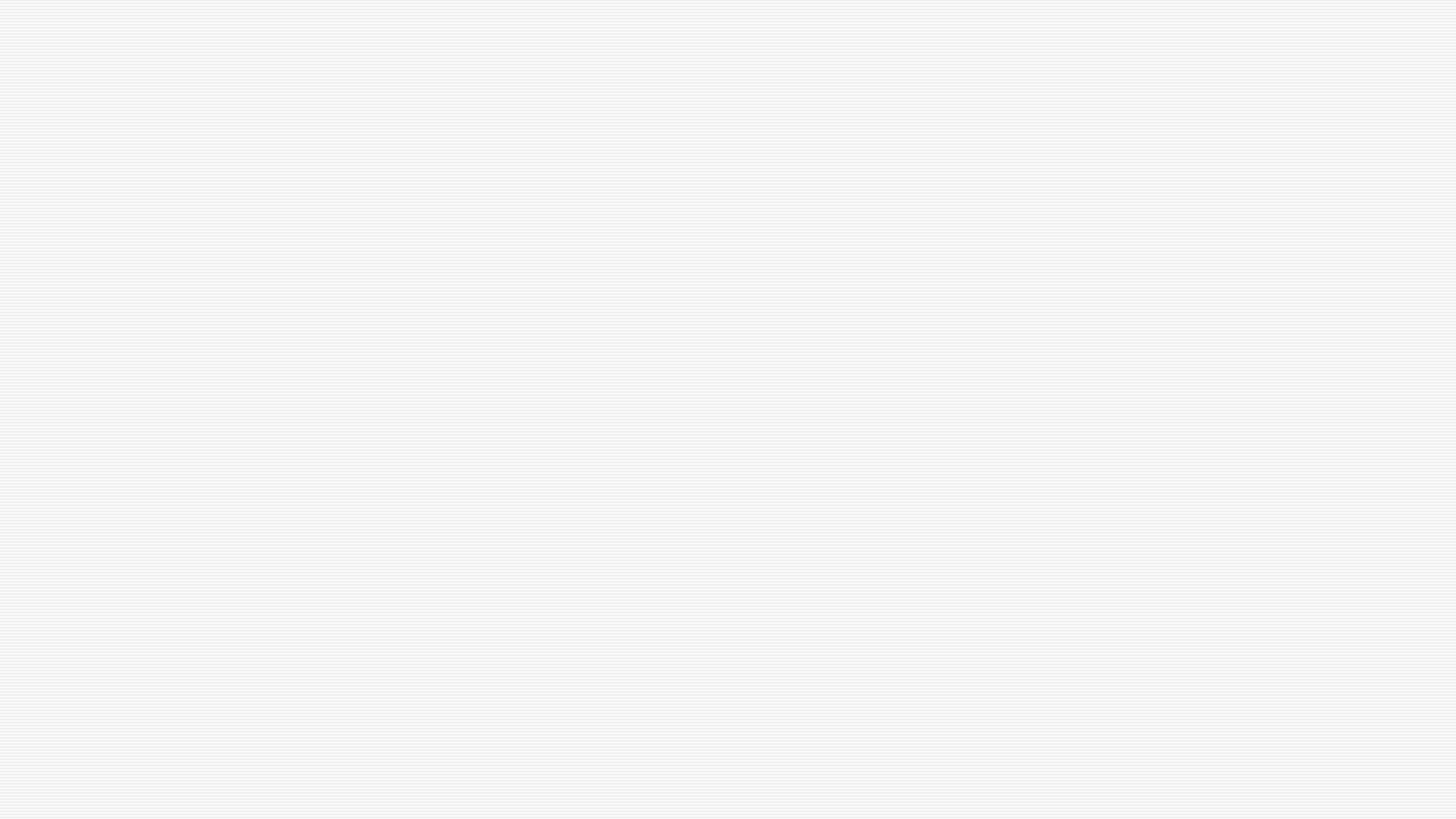 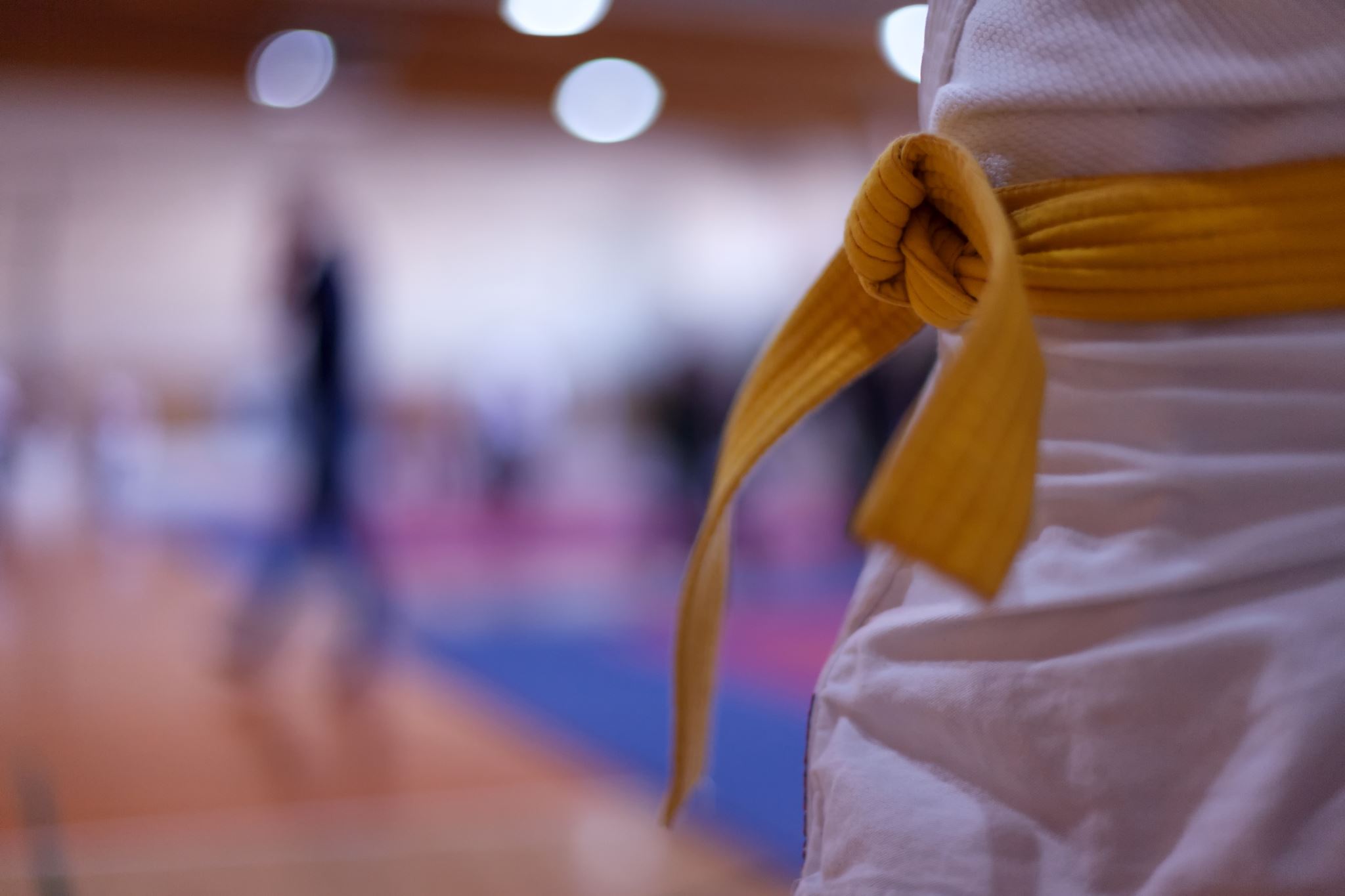 ITEMS INCLUDED WITH THE GUARD DUES
Use of: (meaning they will have to return)
spirit uniform (this year this is the marching uniform)
marching uniform
winter guard uniform
flag bag
equipment
Issuance of: (meaning they get to keep)
practice shirt
show shirt (both marching & winter guard)
polo shirt (1st year only)
cinch bag (1st year only)
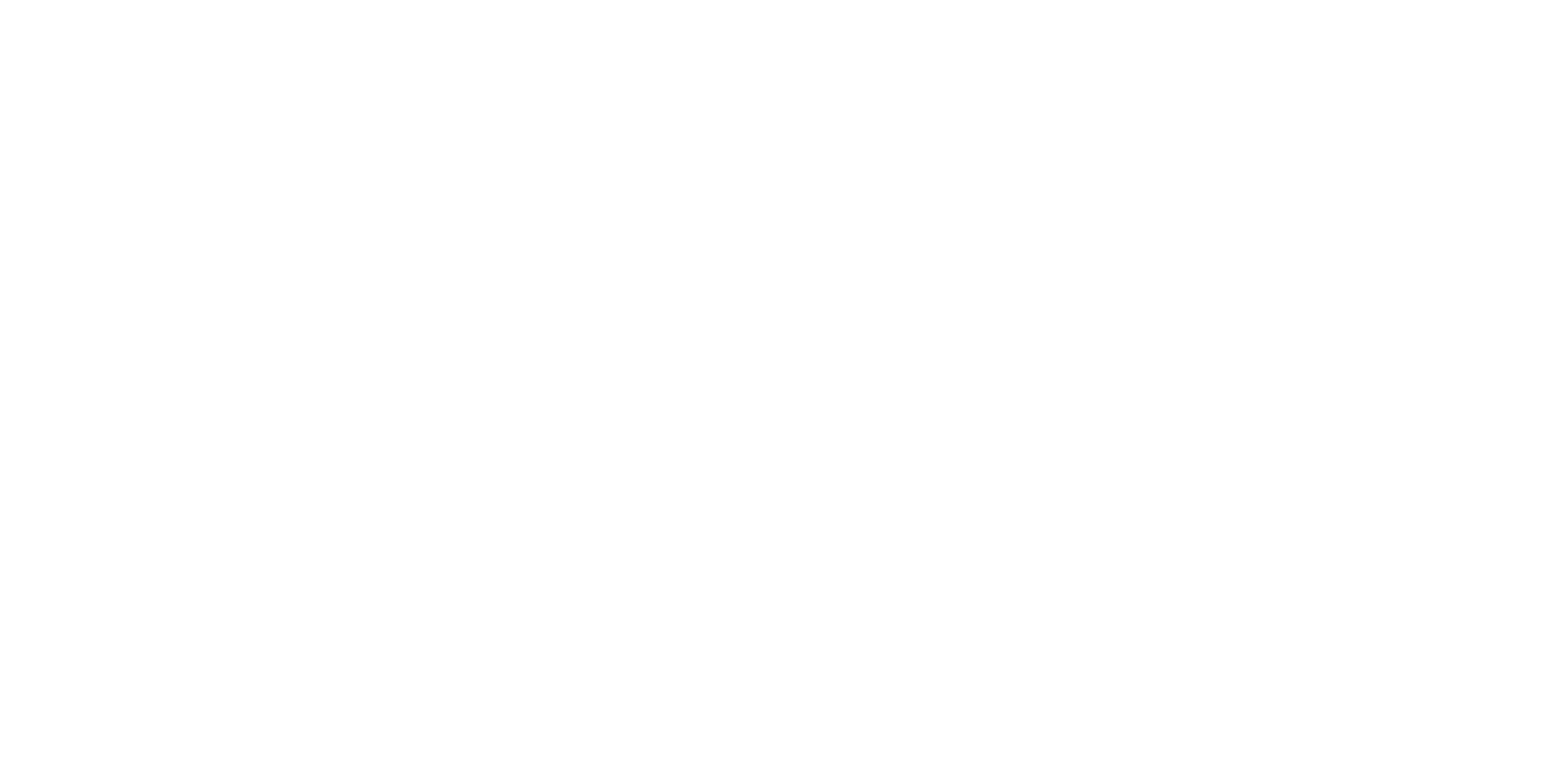 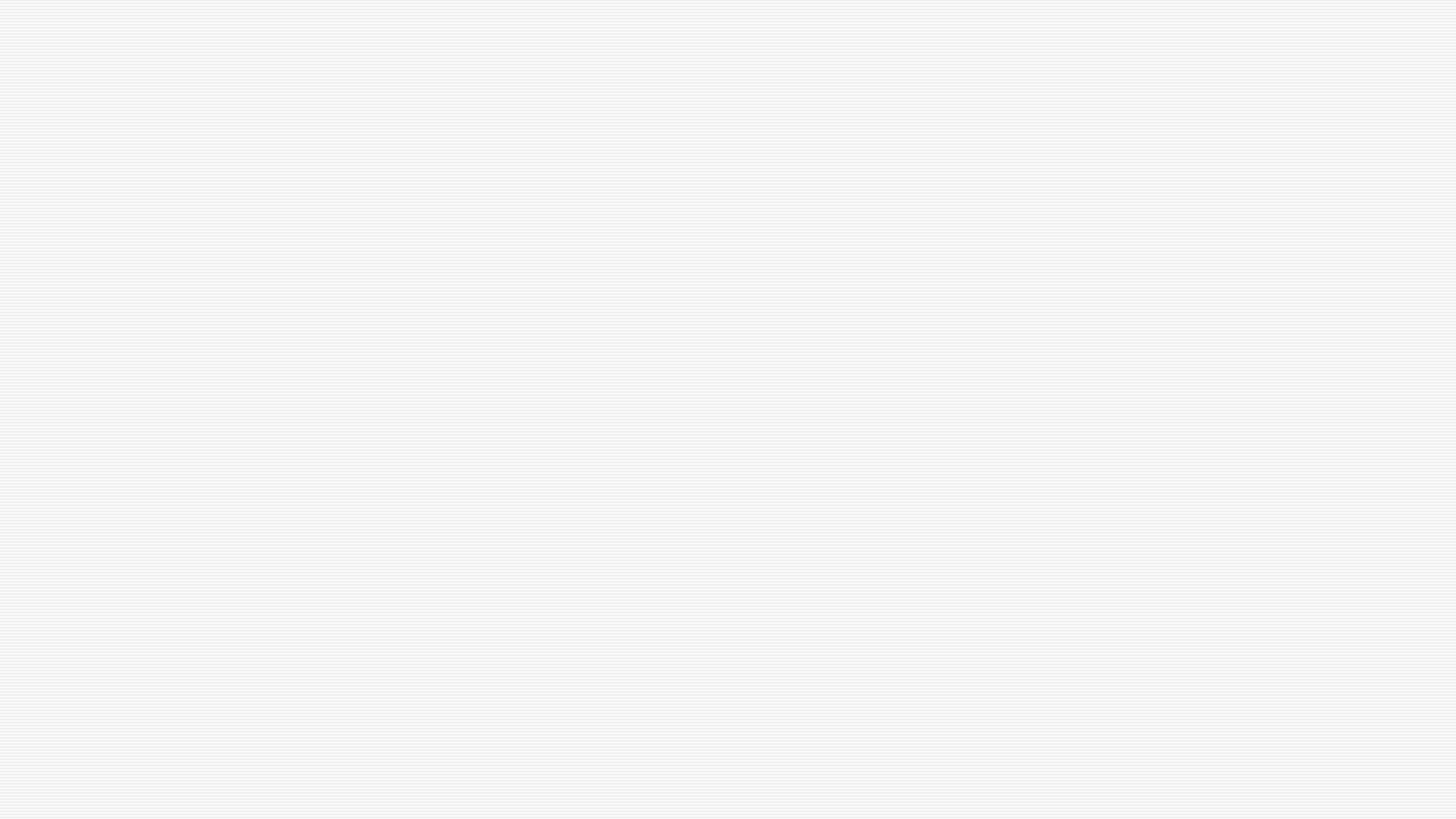 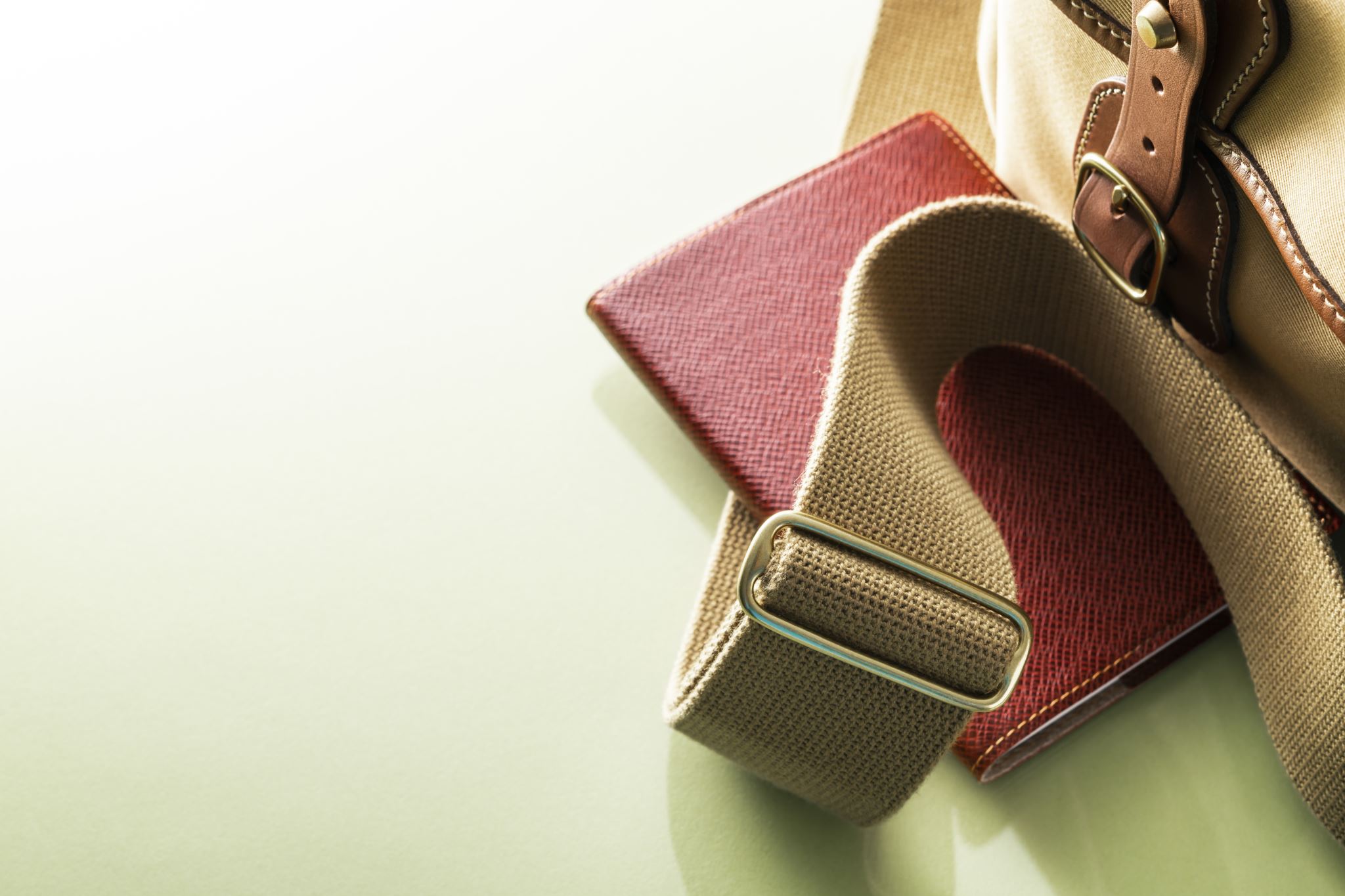 OTHER ITEMS GUARD MEMBERS NEED (2)
Will Need to Purchase Separately: (but still required)
undergarments (including dance belts for males)
shoes
tights (*possibly, based on uniform needs)
makeup
hair accessories/jewelry
warm up jacket
Optional Items Available for Purchase: (a la carte pricing)
backpack
gloves
Other Expenses Guard Program Incurs: (covered by dues)
FFCC registration fee
winter guard floor tarp
clinician fees
dry cleaning

ADDITIONAL EXPENSES THAT MAY OCCUR:
SPIRIT WEAR 
EQUIPMENT REPAIR
TRIP FEES
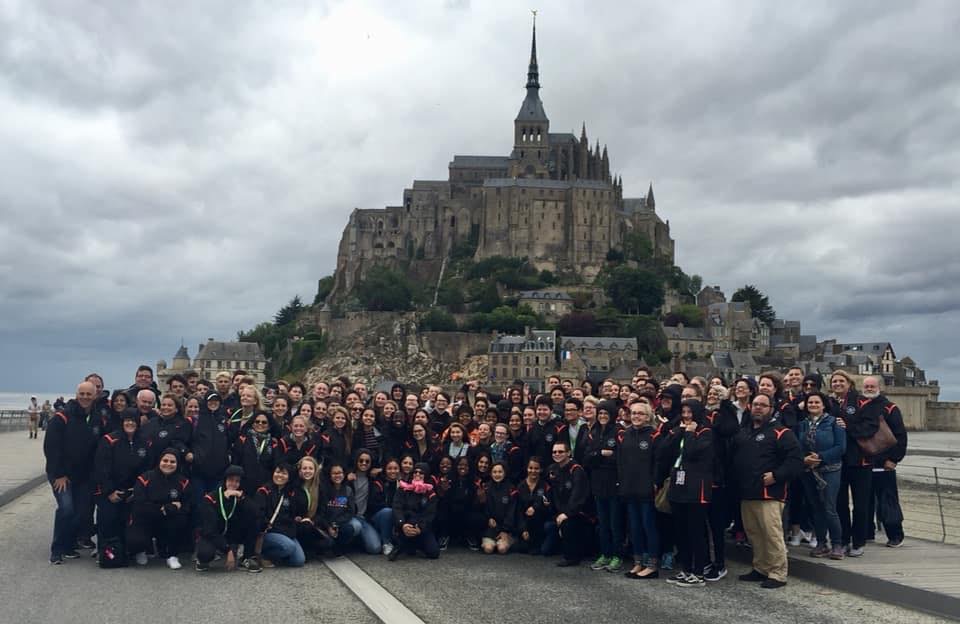 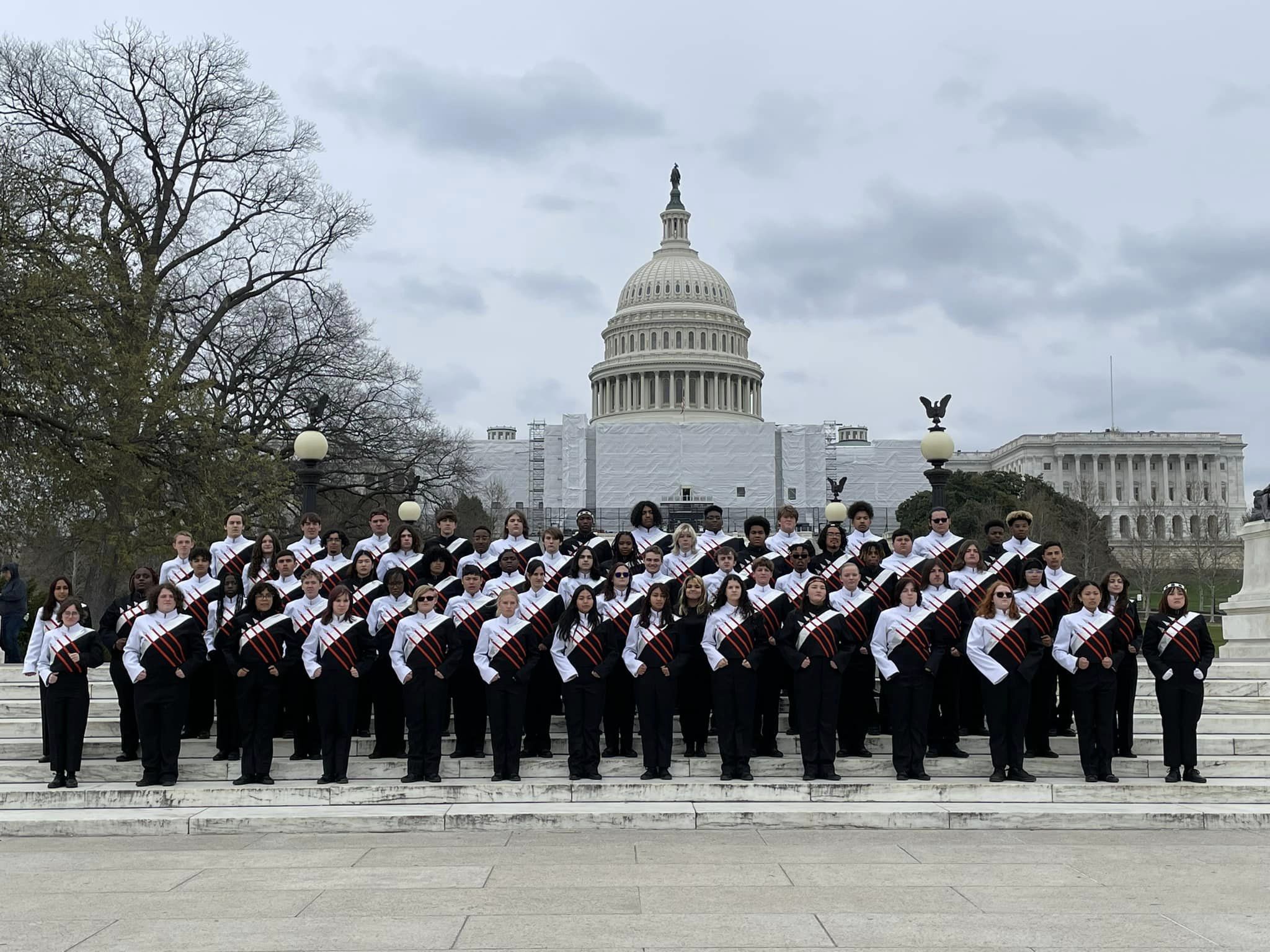 WASHINGTON DC
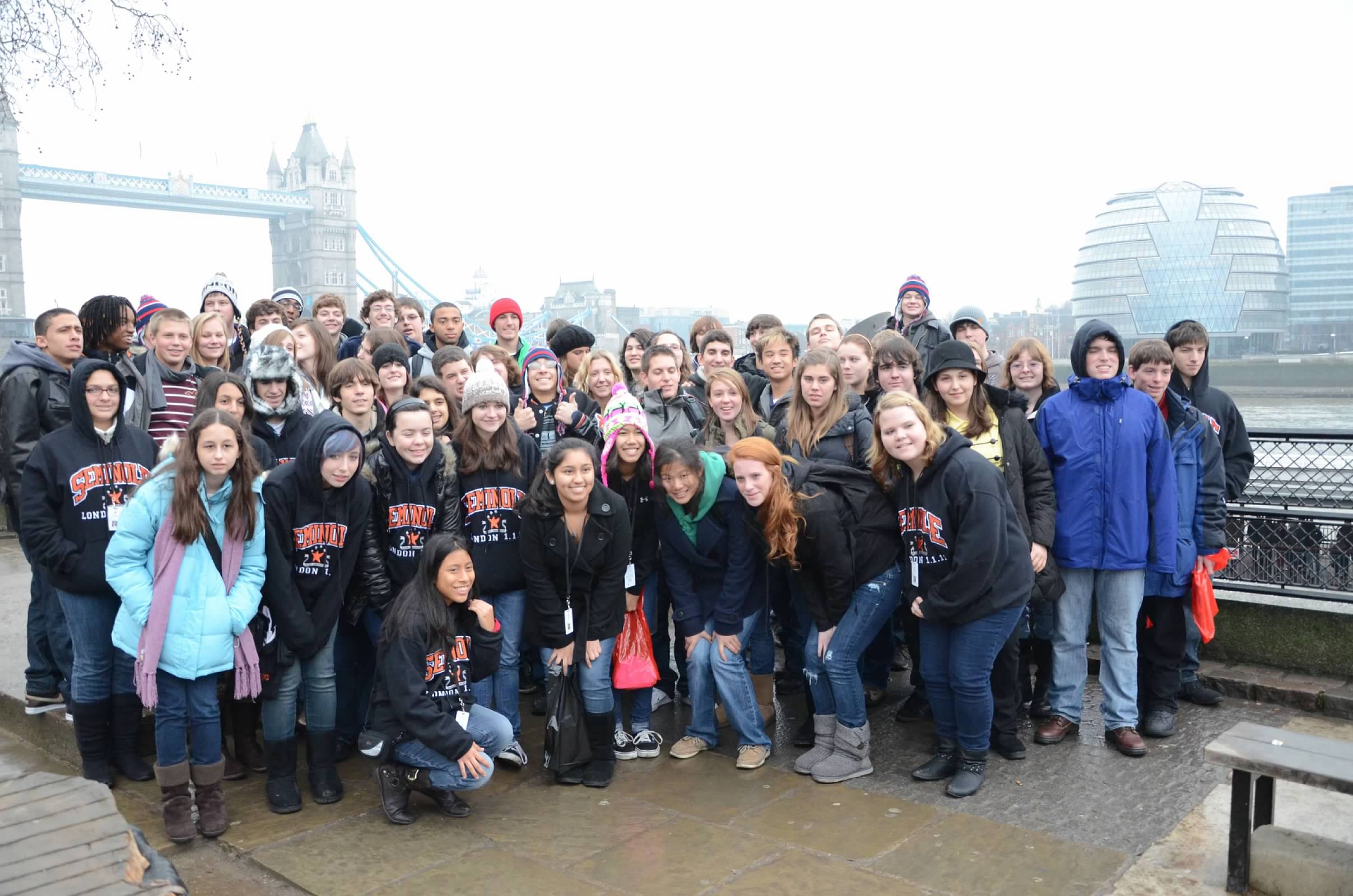 FRANCE
BAND TRIPS
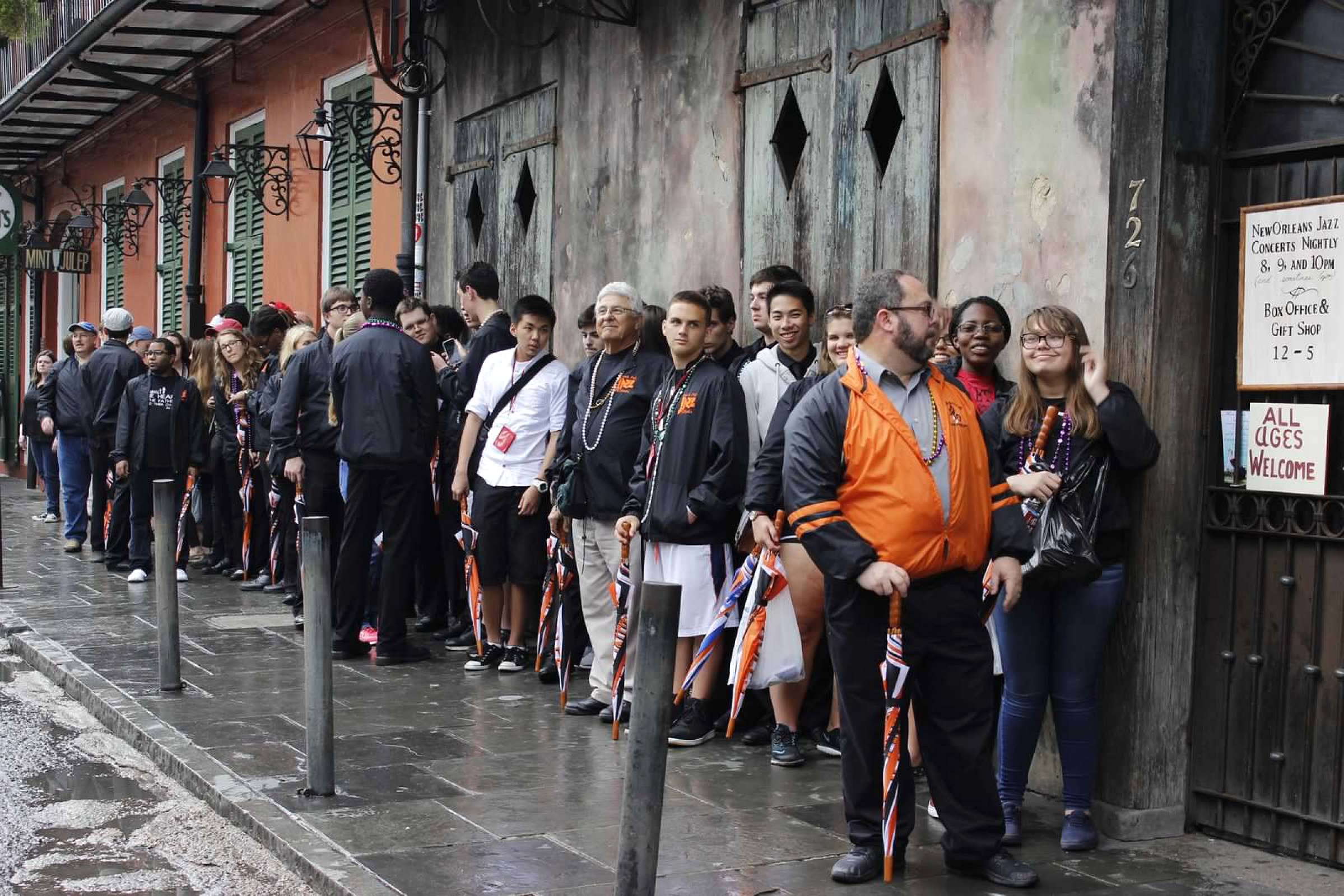 LONDON
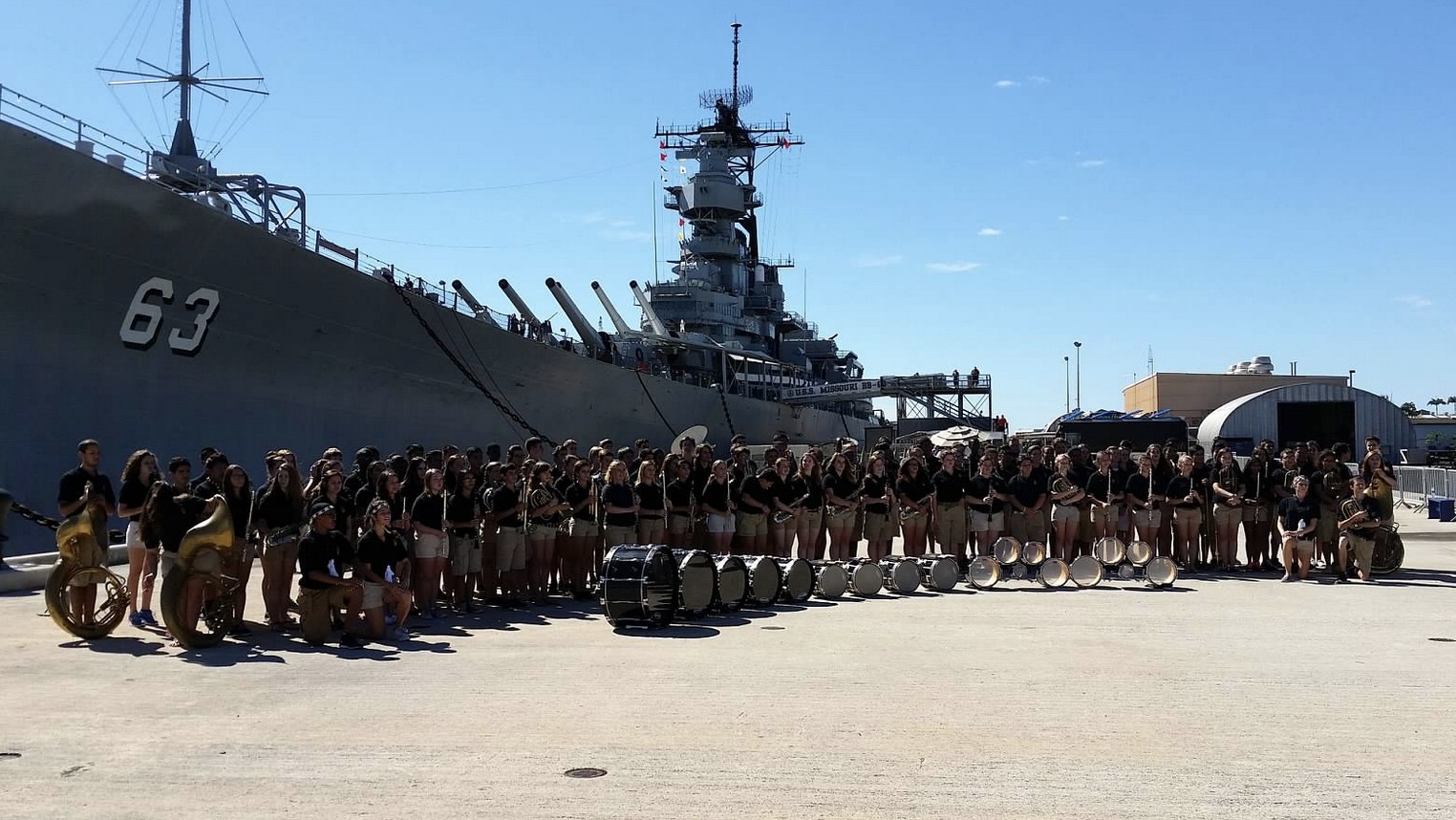 NEW ORLEANS
WAYS TO EARN $ TOWARDS TRIP FEES:
Quarterdays
Snowcone Sales
HAWAII
NEXT BIG TRIP: ROME!!!
YOU CAN STILL JOIN THIS TRIP!
must get a valid US Passport ASAP
must let Mr. Malcolm know no later than 8/21/23
COMMUNICATIONS-The Official means of communications are: the band website, emails (subscribe on the band website), Facebook-Our student communications team also manages an Instagram account, our Guard program also has a Band App group and anInstagram account, percussion has an Instagram account too
Important ContactInfo
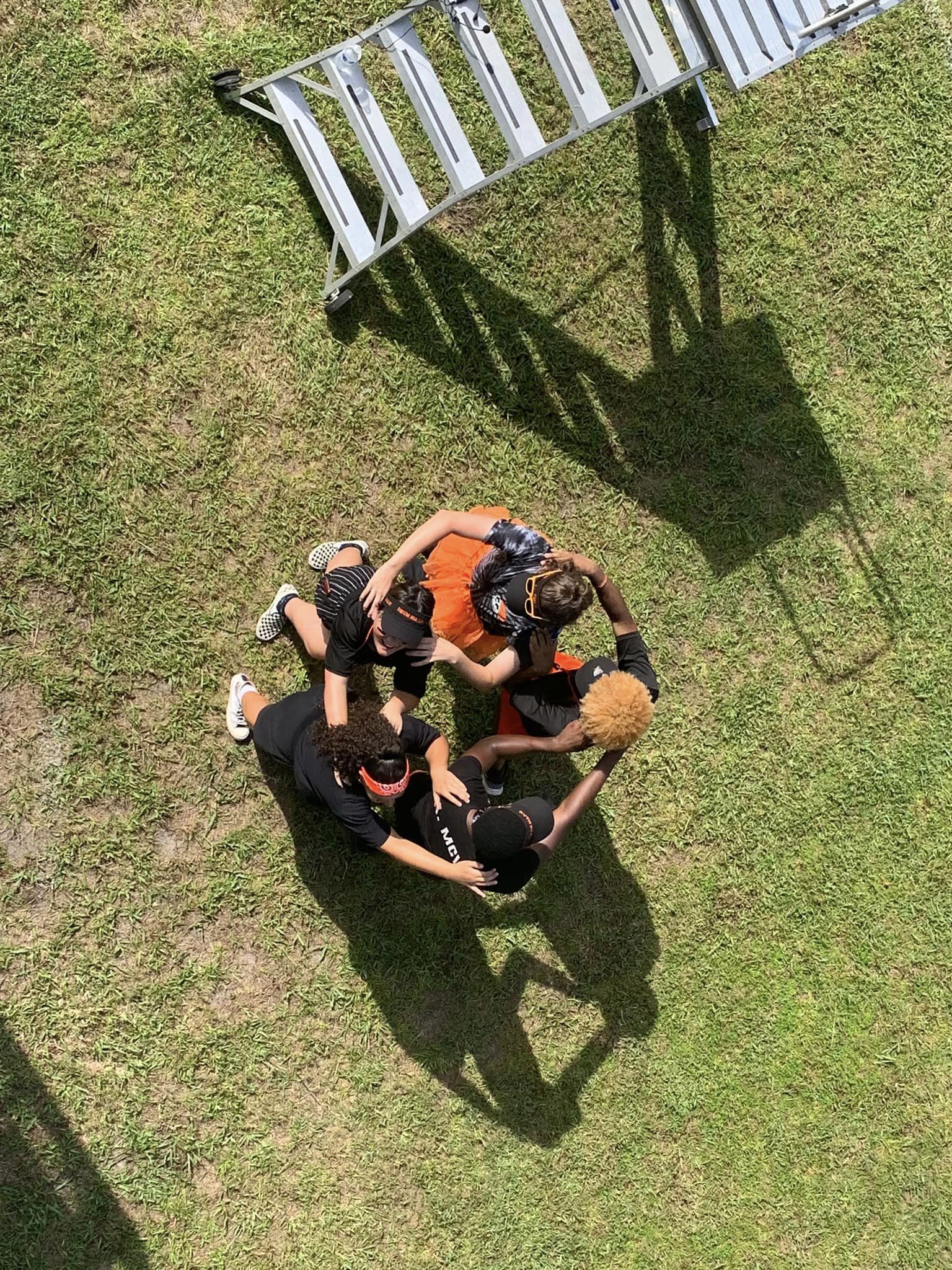 BAND CAMP
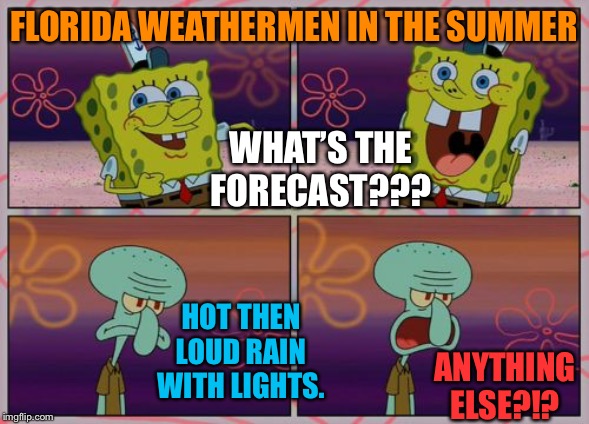 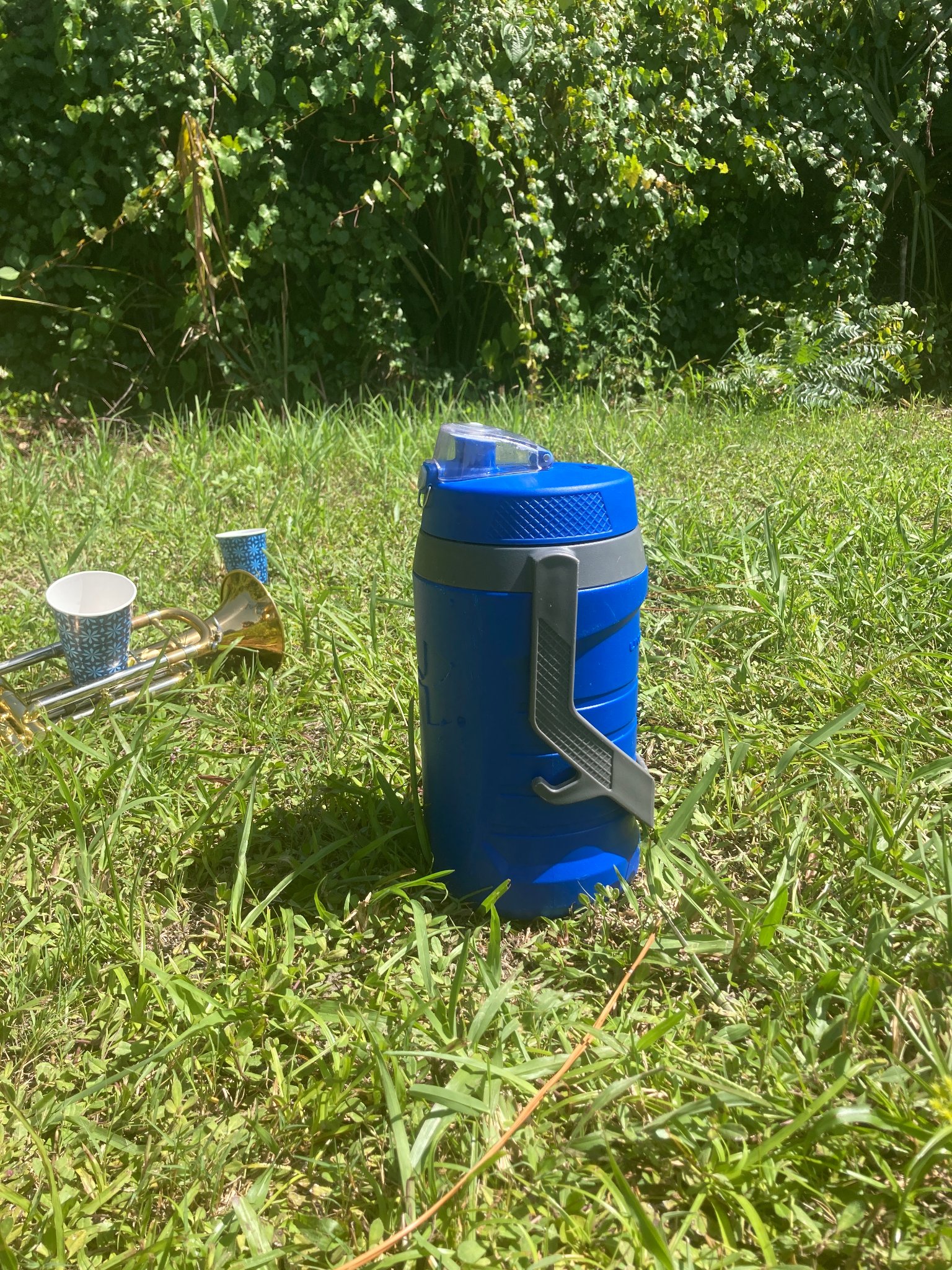 Band Camp 101 - Essentials
YOUR STUDENT NEEDS TO COME TO CAMP:
Well rested
Well hydrated
Water is good, Gatorade is better
Well fueled
Having eaten breakfast each day

BRING EVERY DAY:
Water jug
Lunch from home/snacks
Sunscreen
Deodorant
Hat/visor/sunglasses to be worn outside
Instrument (mouthpiece/extra reeds, etc)
Possibly: extra shirt/socks, cooling towel

DID WE MENTION YOUR STUDENT NEEDS TO BRING A WATER JUG EACH DAY?????
BAND CAMP MEALS
Breakfast: eat at home, every morning
Lunch: bring your own, every day
Dinner: either order meals through the band boosters or bring your own
DINNER ORDERS MUST BE PLACED TONIGHT! ABSOLUTELY NO MEAL DELIVERIES ALLOWED (Grub Hub, Uber Eats, etc.)
Band Camp Dinners
STUDENTS:

if you have not already signed up for band camp dinners you need to have this google form completed before you leave this room.
DONATIONS NEEDED
Cases of soda (coke, sprite, dr. pepper, root beer, etc)
Individually packaged chips and cookies (single serving size)
Cans of Gatorade mix (powdered)
Reams of plain white copy paper

ALL DONATIONS CAN BE DROPPED OFF ANYTIME DURING BAND CAMP WEEK! THEY CAN BE DROPPED OFF AT THE RAMP!
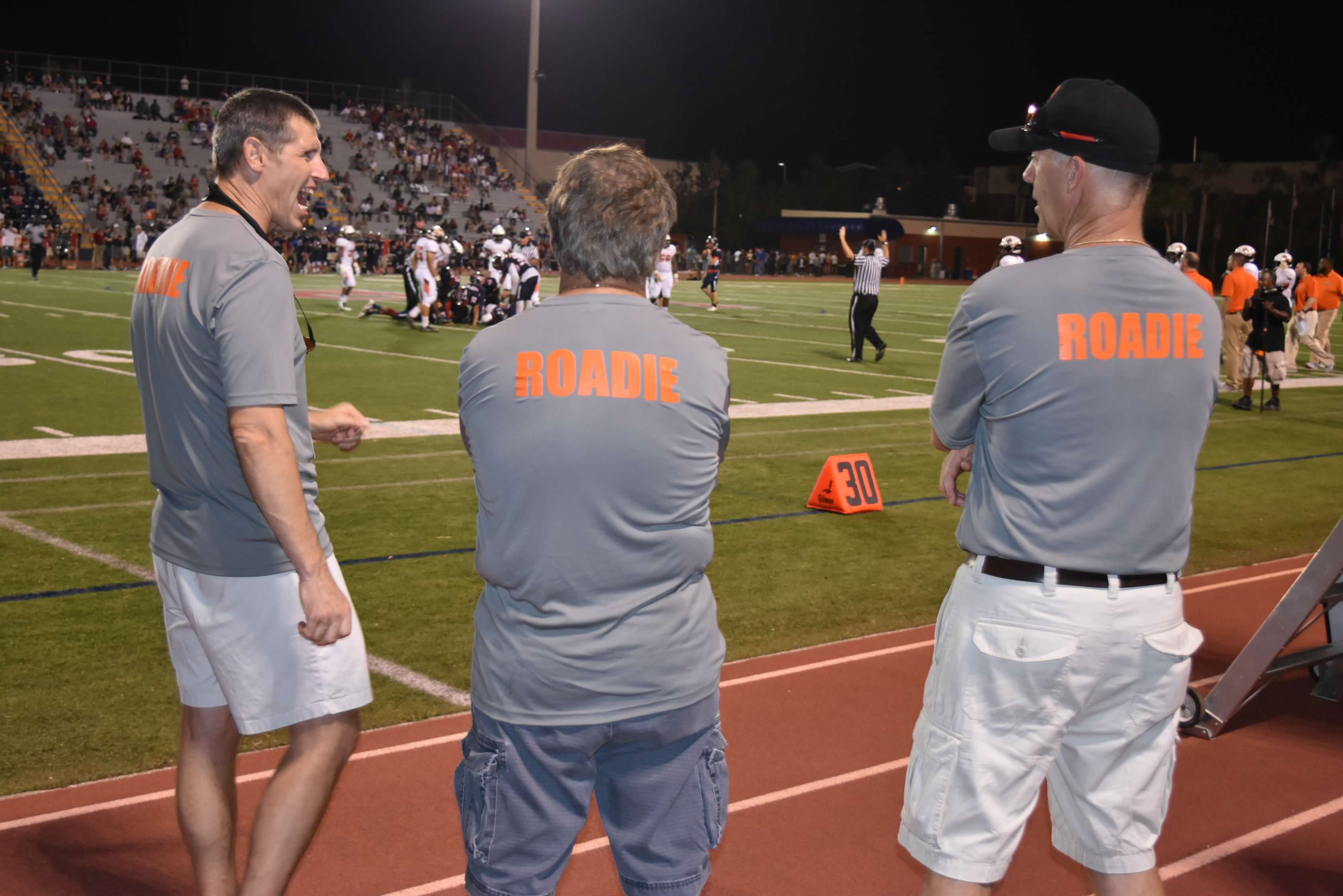 WE NEED SOME ROADIES!!DADS! We need your help!-must be able to: stand for long stretches of time, lift and carry 50 lbs-must be available Friday afternoons and evenings during marching season, as well as several Saturdays during marching seasonIf you are able to volunteer as part of our equipment team this next school year, send an email to: chaperone@seminolehsband.org
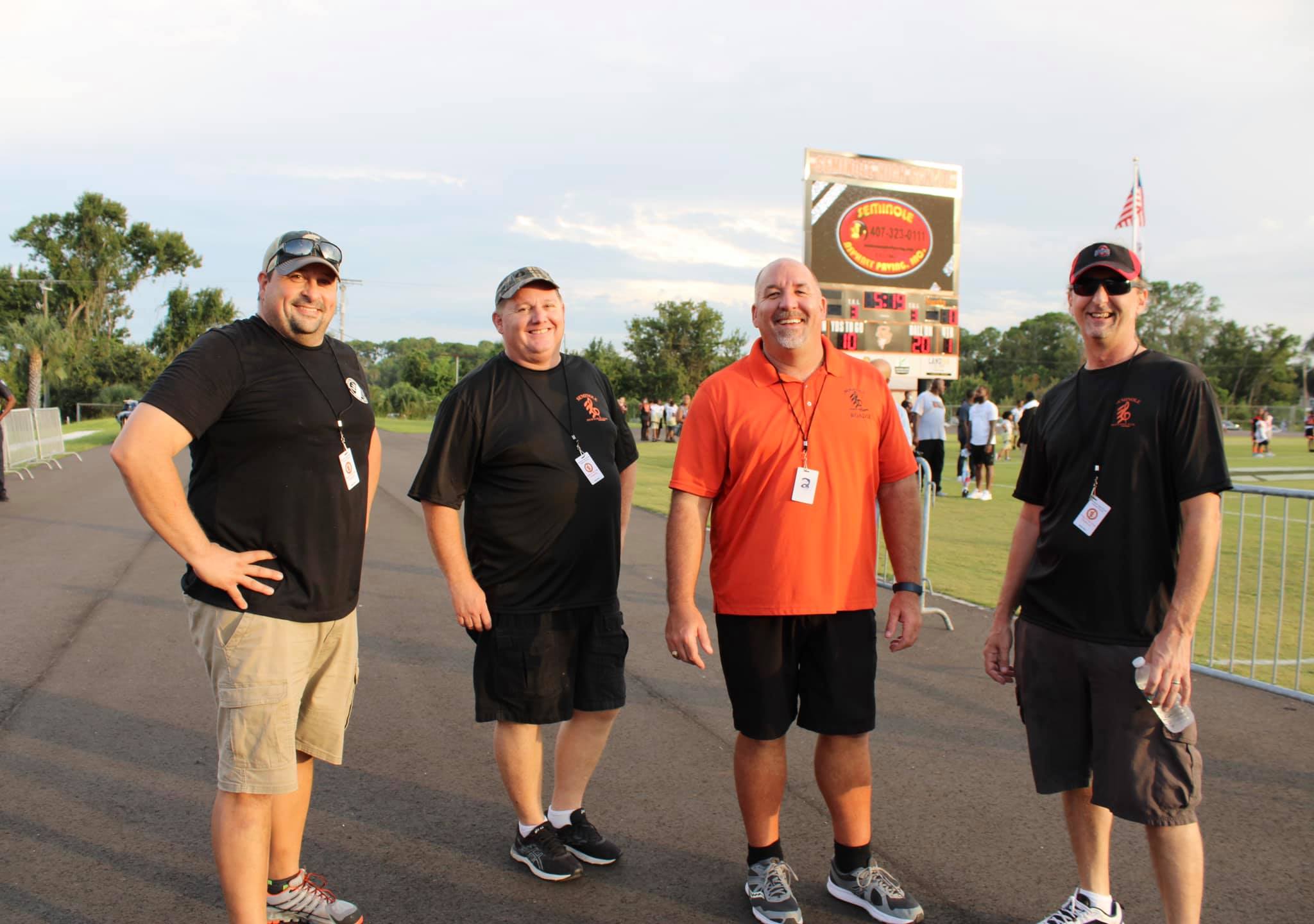 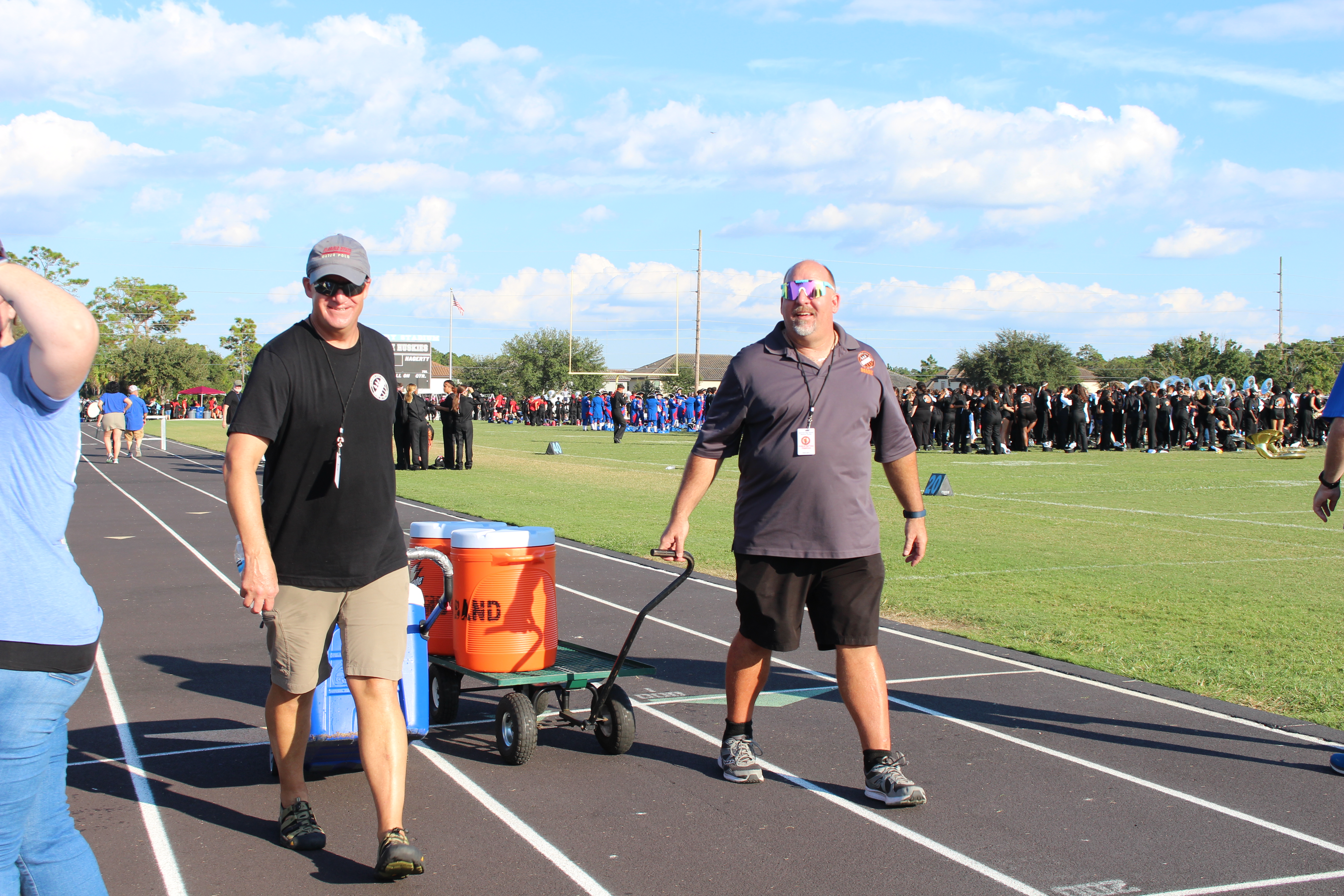 1st Semester at a Glance
*calendar can be found on our website www.seminolehsband.org
YOU MUST BE A DIVIDEND TO VOLUNTEER WITH US!
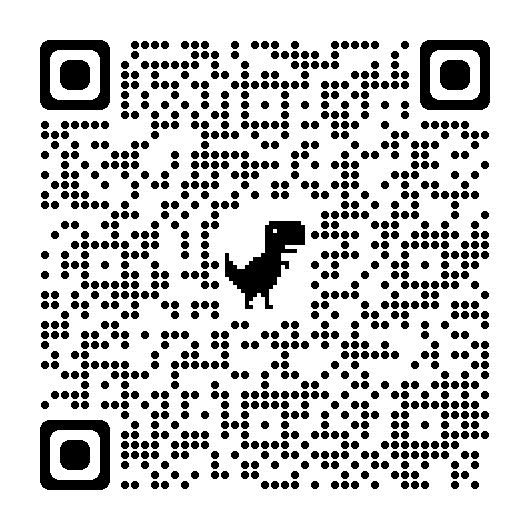